Dyes and Pigment
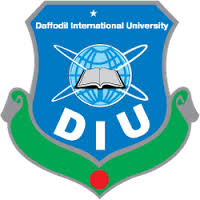 Daffodil International University
Dye
Chemical substance having delocalized electron system with extended pi-conjugation are capable of absorbing electromagnetic radiation of varying wavelengths in the visible range and capable of being fixed to a fabric are called dye.
 
Criteria of a good dye
It must have a suitable color
It must be capable of being fixed to the fabric directly or with the help of a certain reagent called mordants
When fixed to a fabric it must not be fugitive.
It must be fast or chemically stable to light and resistant to soap and water and to certain extent to dilute acids and alkalis.
Should be soluble in H2O 
Must not have a weakening effect on the textile fibre.
Witt’s Theory
All colored organic compounds contain certain unsaturated groups which are responsible for color and he called these groups as Chromophores. A compound containing a chromophore is called a Chromogen.
Certain groups which do not produce color by themselves but when present along with chromophores intensify the color are called auxochromes.
So, Dye =  Chromogen + Auxochrome.
Explanation:
The chromophores like  - N = O, - N = N - ,        C = C      have Π – electrons possessing small energy gap between ground state and excited state. Thus absorption of rays from visible region is sufficient to promote them into excited state and responsible for color production.
The auxochromes are acidic or basic functional groups e.g –OH, - SO3H, - COOH, -NH2 which intensify the color by extending conjugated Π system between chromophore and auxochrome.
Classification of Dyes by method of application
Direct Dye or Substantive Dye: These can be applied to a fabric by direct immersion in a water solution of a dye. A direct dye contains acidic or basic auxochrome which combines with opposite polar group present in the chemical structure of the fibre. Wool and Silk are readily dyed in this method. Congo Red, Direct Black  are direct dyes.
Fibre – NH2	+	HO – Dye                         Fibre – NH3+……O - - Dye
Vat Dye: These Dyes are insoluble in water but on reduction in a vat form a colorless soluble compound which has a great affinity for cotton and other cellulose fibres. The cloth is soaked in the solution and then hung in the air or treated with oxidants. As a result, the colorless compounds is oxidized back to insoluble form which is now bound to Fabric. Indigo dye is a vat dye.
Indigo blue      Reduction        Soluble Indigo white 		Bound to Fabric  Oxidation            Indigo Blue Fixed to Fabric.
Mordant Dye: These types of Dyes have no natural affinity for the fabric and are applied to it with the help of salts. These salts are called Mordannts. A fibre such is first treated with a mordant and then with the dye solution. The mordants form an insoluble coordinate complex between fibres and the Dye and binds these two. Example of Mordants are Oxides of Aluminium and Chromium. Mordant dyes are more suitable for wool and Nylon. Alizarin is a Mordant dye.
Azoic Dye:  In this method of dyeing, the water insoluble azo dye is produced in the fabric itself. The cloth is first soaked in the solution of a coupling reagent like phenol or nahpthol. Then it is soaked in diazonium salt where the azo dye is produced within the fabric. This type of dyeing is suitable for cotton and cellulosic fibre.
Amino Compound   NaNO2, HCl, 0° C   	   Diazonium salt     Coupling with 
Phenol or Amine         Azo Dye
Dispersed Dye:  These dyes are insoluble in water but can be dispersed in colloidal form in water. The fine dye particles are absorbed into the crystal structure of the fabric. These are used for modern synthetic fibres such as nylon, polyester, orlon etc.
Acid Dye: These are sodium salts of sulphonic and phenolic compounds. Acid dyes are used to color natural fibres like wool, silk. This anionic or negatively charged dye is applied in acidified solution. They react with the positively charged end of the natural fibre to color the fabric.
Basic Dye: These are mostly applied to cotton and silk and the color of the dye exist in a positive ion. Rhodamines and mythyl magenta are well known example of basic dyes.
Pigment
A pigment is a mixture of dye and an pacifying agent, such as white oxide powders which scatter light or dark colored powders which both absorb and scatter. So the colors they add are opaque; i.e. it looks more like paint.
Classification of Pigment
Natural pigment.
Synthetic pigment.
Natural pigment are divided by two types.
Organic pigment (chlorophyll, Indigo)
Inorganic pigment (inorganic oxide)
Synthetic pigment also divided by two types.
Organic pigment.(lithol red, peocock blue etc.)
Inorganic pigment.(sulphide ,chromate, cobalt violetetc.)
Dye Intermediates
Dye intermediates are petroleum downstream products, which are further processed for any application. On processing they are transformed to finished dyes and pigments. The dye intermediates serve many industries like textiles, plastics, paints, printing inks and paper.
Learn about,
BASF (https://www.basf.com/bd/en.html)
Huntsman (https://www.huntsman.com/corporate/a/Home)
Swisscolor (https://www.swiss-color.com/en.html)